YOUR  LOGO
THE BUSINESS REPORTS
CONTENTS
ABOUTUS
BUSINESS
YEAR-END SUMMARY OF202X
BUSINESS
REPORT
202X
Work report refers to a comprehensive and systematic general inspection and evaluation of the work that has been done in a certain period of time
freeppt7.com
行业PPT模板http://www.1ppt.com/hangye/
CONTENTS
Work report refers to a comprehensive and systematic general inspection and evaluation of the work that has been done in a certain period of time
01
02
03
04
HEADLINE
HEADLINE
HEADLINE
HEADLINE
Please enter the font and title you think is appropriate in the box, and change your color,
Please enter the font and title you think is appropriate in the box, and change your color,
Please enter the font and title you think is appropriate in the box, and change your color,
Please enter the font and title you think is appropriate in the box, and change your color,
CONTENTS
ABOUTUS
BUSINESS
PART ONE
HEADLINE
Work report refers to a comprehensive and systematic general inspection and evaluation of the work that has been done in a certain period of time
HEADLINE
Please enter the font and title you think is appropriate in the box, and change your color
Work report refers to a comprehensive and systematic general
 inspection and evaluation of the work that has been done in a certain period of time
HEADLINE
HEADLINE
HEADLINE
HEADLINE
Please enter the font and title you think is appropriate in the box, and change your color,
Please enter the font and title you think is appropriate in the box, and change your color,
Please enter the font and title you think is appropriate in the box, and change your color,
Please enter the font and title you think is appropriate in the box, and change your color,
HEADLINE
Please enter the font and title you think is appropriate in the box, and change your color
HEADLINE
HEADLINE
Please enter the font and title you think is appropriate in the box, and change your color,
Please enter the font and title you think is appropriate in the box, and change your color,
HEADLINE
HEADLINE
Please enter the font and title you think is appropriate in the box, and change your color,
Please enter the font and title you think is appropriate in the box, and change your color,
HEADLINE
HEADLINE
Please enter the font and title you think is appropriate in the box, and change your color,
Please enter the font and title you think is appropriate in the box, and change your color,
HEADLINE
Please enter the font and title you think is appropriate in the box, and change your color
HEADLINE
Please enter the font and title you think is appropriate in the box, and change your color,
HEADLINE
HEADLINE
HEADLINE
HEADLINE
HEADLINE
Please enter the font and title you think is appropriate in the box, and change your color,
Please enter the font and title you think is appropriate in the box, and change your color, Please enter the font and title you think is appropriate in the box, and change your color,
HEADLINE
Please enter the font and title you think is appropriate in the box, and change your color,
HEADLINE
Please enter the font and title you think is appropriate in the box, and change your color
HEADLINE
HEADLINE
Please enter the font and title you think is appropriate in the box, and change your color,
Please enter the font and title you think is appropriate in the box, and change your color,
HEADLINE
HEADLINE
Please enter the font and title you think is appropriate in the box, and change your color,
Please enter the font and title you think is appropriate in the box, and change your color,
HEADLINE
HEADLINE
Please enter the font and title you think is appropriate in the box, and change your color,
Please enter the font and title you think is appropriate in the box, and change your color,
CONTENTS
ABOUTUS
BUSINESS
PART TWO
HEADLINE
Work report refers to a comprehensive and systematic general inspection and evaluation of the work that has been done in a certain period of time
[Speaker Notes: 模板来自于： 第一PPT https://www.1ppt.com/]
HEADLINE
Please enter the font and title you think is appropriate in the box, and change your color
HEADLINE
HEADLINE
HEADLINE
HEADLINE
HEADLINE
Please enter the font and title you think is appropriate in the box, and change your color, Please enter the font and title you think is appropriate in the box, and change your color
HEADLINE
HEADLINE
HEADLINE
HEADLINE
Please enter the font and title you think is appropriate in the box, and change your color
150%
100%
100%
70%
TITLE
TITLE
TITLE
TITLE
HEADLINE
Please enter the font and title you think is appropriate in the box, and change your color
71+
70
60
50
40
30
20
100%
75%
50%
25%
0%
25%
50%
75%
100%
HEADLINE
HEADLINE
Please enter the font and title you think is appropriate in the box, and change your color,
Please enter the font and title you think is appropriate in the box, and change your color,
HEADLINE
Please enter the font and title you think is appropriate in the box, and change your color
YOUR HEADLINE
Please enter the font and title you think is appropriate in the box, and change your color。Please enter the font and title you think is appropriate in the box, and change your color。Please enter the font and title you think is appropriate in the box, and change your color。
2020
2023
2022
HEADLINE
HEADLINE
HEADLINE
Please enter the font and title you think is appropriate in the box, and change your color。
Please enter the font and title you think is appropriate in the box, and change your color。
Please enter the font and title you think is appropriate in the box, and change your color。
CONTENTS
ABOUTUS
BUSINESS
PART YHREE
HEADLINE
Work report refers to a comprehensive and systematic general inspection and evaluation of the work that has been done in a certain period of time
[Speaker Notes: 模板来自于： 第一PPT https://www.1ppt.com/]
HEADLINE
Please enter the font and title you think is appropriate in the box, and change your color
50M
40M
HEADLINE
30M
Please enter the font and title you think is appropriate in the box, and change your color,
20M
10M
HEADLINE
Q1
Q2
Q3
Q4
Please enter the font and title you think is appropriate in the box, and change your color,
HEADLINE
Please enter the font and title you think is appropriate in the box, and change your color
HEADLINE
HEADLINE
HEADLINE
HEADLINE
35%
46%
14%
79%
Please enter the font and title you think is appropriate in the box, and change your color,
Please enter the font and title you think is appropriate in the box, and change your color,
Please enter the font and title you think is appropriate in the box, and change your color,
Please enter the font and title you think is appropriate in the box, and change your color,
HEADLINE
Please enter the font and title you think is appropriate in the box, and change your color
HEADLINE
HEADLINE
HEADLINE
HEADLINE
Please enter the font and title you think is appropriate in the box,
Please enter the font and title you think is appropriate in the box,
Please enter the font and title you think is appropriate in the box,
Please enter the font and title you think is appropriate in the box,
HEADLINE
Please enter the font and title you think is appropriate in the box, and change your color
HEADLINE
HEADLINE
HEADLINE
HEADLINE
Please enter the font and title you think is appropriate in the box, and change your color, Please enter the font and title you think is appropriate in the box
Please enter the font and title you think is appropriate in the box, and change your color, Please enter the font and title you think is appropriate in the box
Please enter the font and title you think is appropriate in the box, and change your color, Please enter the font and title you think is appropriate in the box
Please enter the font and title you think is appropriate in the box, and change your color, Please enter the font and title you think is appropriate in the box
HEADLINE
Please enter the font and title you think is appropriate in the box, and change your color
BUSINESS REPORT
HEADLINE
HEADLINE
HEADLINE
Please enter the font and title you think is appropriate in the box, and change your color, Please enter the font and title you think is appropriate in the box, and change your color
Please enter the font and title you think is appropriate in the box, and change your color
Please enter the font and title you think is appropriate in the box, and change your color
Please enter the font and title you think is appropriate in the box, and change your color
CONTENTS
ABOUTUS
BUSINESS
PART FOUR
HEADLINE
Work report refers to a comprehensive and systematic general inspection and evaluation of the work that has been done in a certain period of time
HEADLINE
Please enter the font and title you think is appropriate in the box, and change your color
REPORT
BUSINESS PLAN
Please enter the font and title you think is appropriate in the box, and change your color, Please enter the font and title you think is appropriate in the box
HEADLINE
01
Please enter the font and title you think is appropriate in the box, and change your color,
Please enter the font and title you think is appropriate in the box, and change your color, Please enter the font and title you think is appropriate in the box
HEADLINE
Please enter the font and title you think is appropriate in the box, and change your color, Please enter the font and title you think is appropriate in the box
02
Please enter the font and title you think is appropriate in the box, and change your color,
[Speaker Notes: 模板来自于： 第一PPT https://www.1ppt.com/]
HEADLINE
Please enter the font and title you think is appropriate in the box, and change your color
Please enter the font and title you think is appropriate in the box, and change your color, Please enter the font and title you think is appropriate in the box
64%
34%
50%
Please enter the font and title you think is appropriate in the box, and change your color, Please enter the font and title you think is appropriate in the box
HEADLINE
HEADLINE
HEADLINE
Please enter the font and title you think is appropriate in the box, and change your color
Please enter the font and title you think is appropriate in the box, and change your color
Please enter the font and title you think is appropriate in the box, and change your color
Please enter the font and title you think is appropriate in the box, and change your color, Please enter the font and title you think is appropriate in the box
HEADLINE
Please enter the font and title you think is appropriate in the box, and change your color

BUSINESS REPORT
YOUR TITLE
Please enter the font and title you think is appropriate
Please enter the font and title you think is appropriate in the box, and change your color
01
02


HEADLINE
HEADLINE
Please enter the font and title you think is appropriate in the box, and change your color
Please enter the font and title you think is appropriate in the box, and change your color
YOUR TITLE
YOUR TITLE
03
Please enter the font and title you think is appropriate
Please enter the font and title you think is appropriate
HEADLINE
Please enter the font and title you think is appropriate in the box, and change your color
HEADLINE
HEADLINE
HEADLINE
HEADLINE
Please enter the font and title you think is appropriate in the box, and change your color
Please enter the font and title you think is appropriate in the box, and change your color
Please enter the font and title you think is appropriate in the box, and change your color
Please enter the font and title you think is appropriate in the box, and change your color
HEADLINE
Please enter the font and title you think is appropriate in the box, and change your color
YOUR  LOGO
THE BUSINESS REPORTS
CONTENTS
ABOUTUS
BUSINESS
YEAR-END SUMMARY OF202X
THANK
YOU
202X
Work report refers to a comprehensive and systematic general inspection and evaluation of the work that has been done in a certain period of time
YOUR NAME
[Speaker Notes: 模板来自于： 第一PPT https://www.1ppt.com/]
We respect your valuable time with freeppt7!
If you have any questions, please reach us
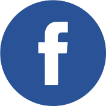 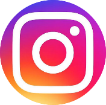 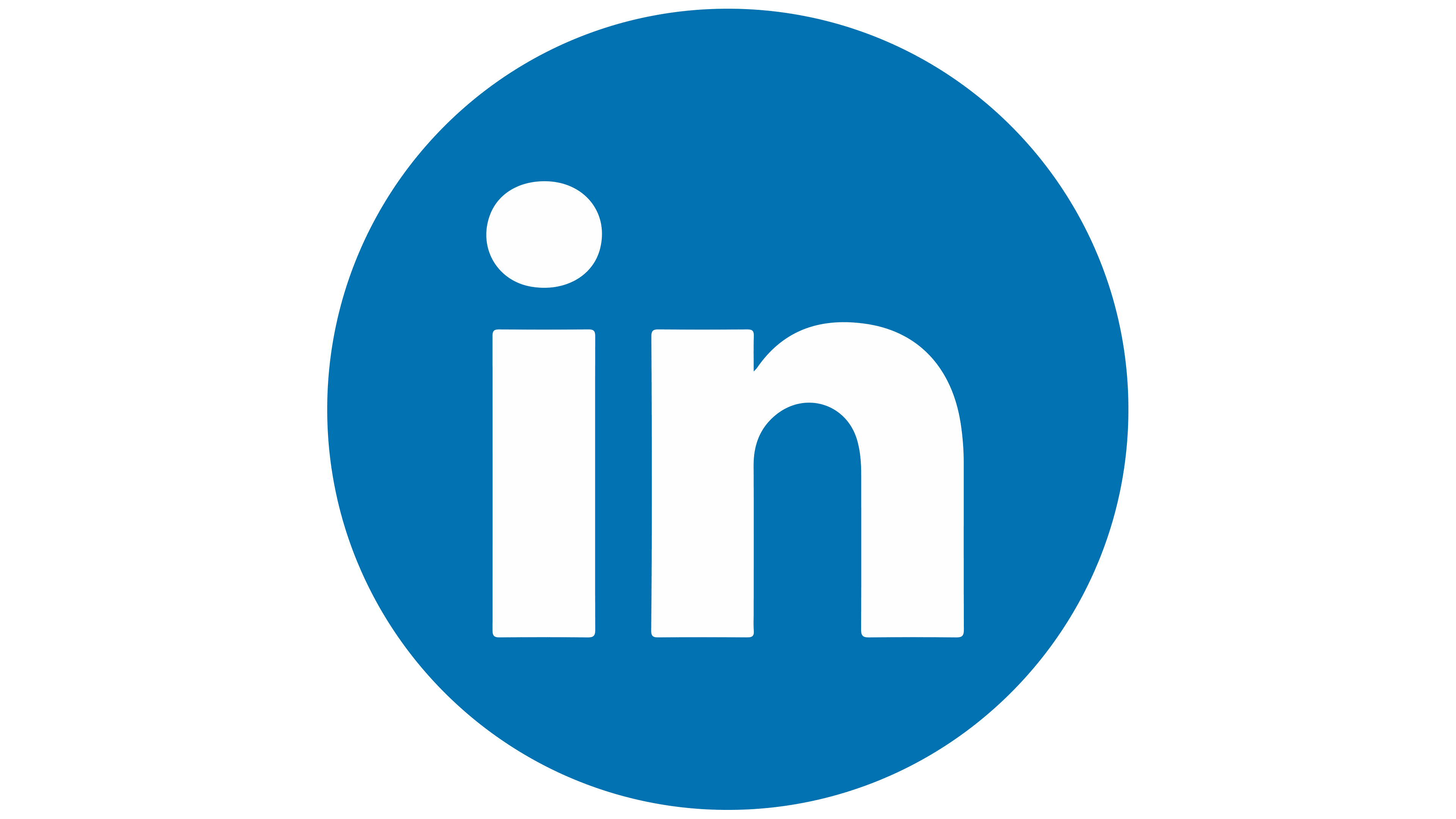 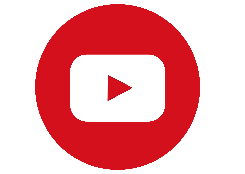 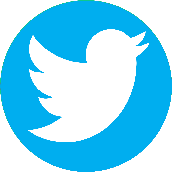 Do you have a design request, please visit our redesign page.
CREDIT: Freeppt7.com created this PowerPoint template.
Let this slide be kept for attribution.
www.freeppt7.com